POLITIK STRATEGI NASIONAL
Dr. Dewi Kurniasih, S.IP.,M.Si.
Quality is Out Tradition
Pendahuluan
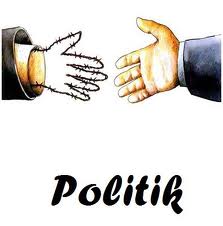 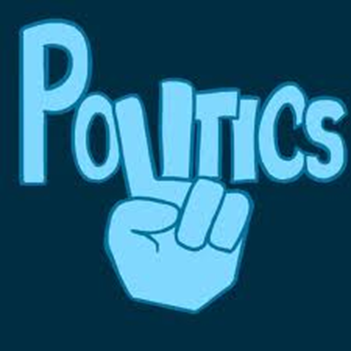 Pengertian POLSTRANAS
Politik
Strategi
Nasional
Politik Strategi Nasional disingkat Polstranas disusun dengan memahami pokok-pokok pikiran yang terdapat dalam sistem manajemen nasional yang berdasarkan ideologi Pancasila, UUD 1945, Wawasan Nusantara dan Ketahanan Nasional
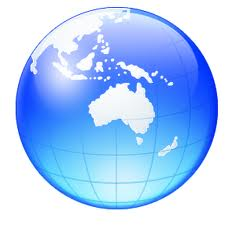 Sesuai dengan pembukaan UUD 45, Bangsa Indonesia melaksanakan Pembangunan Nasional semesta.

Pembangunan Nasional = Bangnas
Tujuan Nasional = Tunas
Wawasan Nusantara = Wanus / Wasantara
Ketahanan Nasional = Tannas
Politik Strategi Nasional = Polstranas
Harus dipahami Generasi Muda
Landasan Konstitusional
Landasan Idiil
A
B
Landasan Operasional
Landasan Visional
D
C
Landasan Pembangunan Nasional
Peran
Kesinam-
bungan
Efisiensi
Persamaan Hak & Kewajiban
Pendekatan Bangnas
1
Legislatif adalah badan atau lembaga yang berwenang untuk membuat Undang-Undang dan sebagai kontrol terhadap pemerintahan atau eksekutif
2
Eksekutif  adalah lembaga yang berwenang untuk menjalankan roda pemerintahan
3
Yudikatif  adalah badan yang berwenang mengadili penyelewengan pelaksanaan konstitusi dan peraturan perundang-undangan
Supra Struktur Politik
Infra Struktur Politik
Partai Politik
Media Massa
Lembaga Swadaya Masyarakat
Kelompok Kepentingan
Mahasiswa
Implementasi
Ideologi
Sosial
Polstranas
Politik
Budaya
Ekonomi
Hankam
Tujuan Nasional
Thank You !
dekur010575@yahoo.com
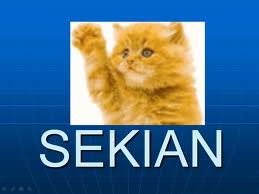